Momentos de Hu e Zernike para o Reconhecimento de Linguagem de Sinais
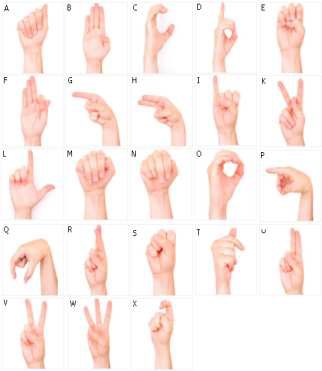 K. C. Otiniano-Rodríguez
G. Cámara-Chávez
D. Menotti
1
Organização
Introdução
Linguagem de Sinais
Modelo Proposto
Experimentos
Conclusões
2
I. INTRODUção
3
Principal forma de comunicação entre surdos-mudos.

Existem diversos linguagens definidos:
BSL (British Sign Language)
ASL (American Sign Language) 
AUSLAN (Australian Sign Language)
LIBRAS(Língua Brasileira de Sinais)

Barreira com as demais pessoas.
4
II. Linguagem de sinais
5
Sinais
Os sinais são formados a partir da combinação da forma e do movimento das mãos e do ponto no corpo ou no espaço onde esses sinais são feitos. 

Nas línguas de sinais podem ser encontrados os seguintes parâmetros que formarão os sinais.
6
Parâmetros dos sinais
FORMA: Define a configuração das articulações da mão.
ORIENTAÇÃO: Especifica a direção da mão e onde os dedos estão apontando.
LOCALIZAÇÃO: Indica a posição da mão com relação ao corpo.
MOVIMENTO: É a mudança no tempo de qualquer uma das três funções acima descritas. É a característica mais complexa.
EXPRESSÃO facial e/ou corporal: São de fundamental importância para o entendimento real do sinal, sendo que a entonação em Língua de Sinais é feita pela expressão facial.
Modelo Proposto
III. Reconhecimento de linguagem de sinais usando momentos
8
O único parâmetro utilizado foi a Forma.

Foram utilizados 2 extratores de características:
Momentos de Hu.
Momentos de Zernike.
9
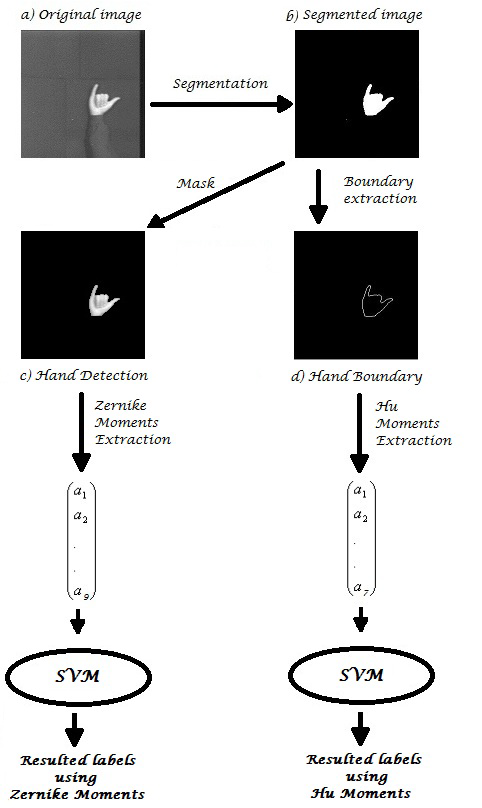 10
Momentos de Hu:
Procura obter as características globais e invariantes de uma imagem.  

As medidas são puramente estatísticas da distribuição dos pontos é são invariantes à escala, rotação e translação.

Os momentos proporcionam uma representação genérica do qualquer objeto e são facilmente extraíeis.
Momentos de Zernike:
Procura obter as características globais e invariantes de uma imagem.  

As medidas são invariantes à rotação.
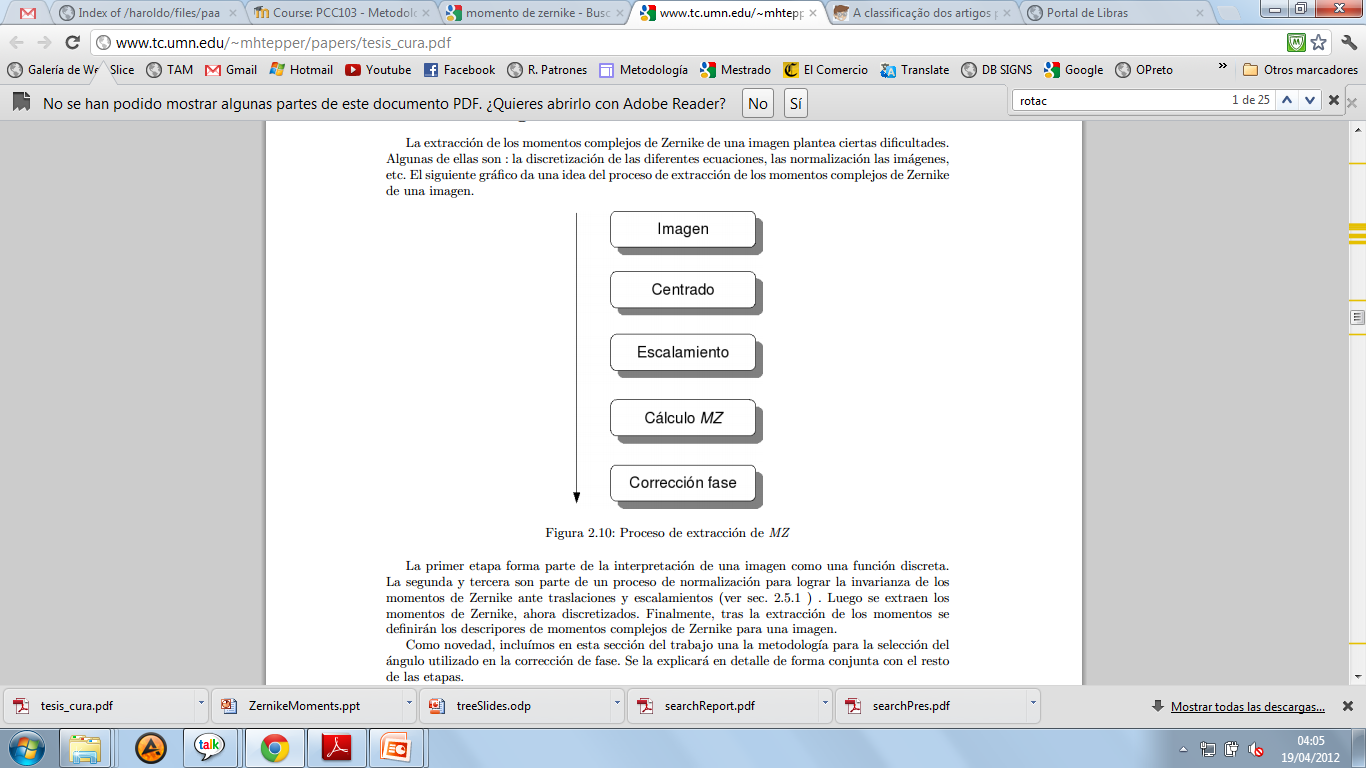 12
Support Vector Machine
Biblioteca LIBSVM.
Em nosso experimento, utilizamos um kernel gaussiano.
13
RESULTADOS
IV. EXPERIMENTOS
14
Database
Gesture recognition database consiste de 2040 imagens de 248 x 256 pixels que representam 24 sinais estáticos em escala de cinza. O banco de dados é dividido da seguinte forma:
Sinais A-F tem 40 imagens para cada tipo.
Sinais G-Y tem 100 imagens para cada tipo.

Sinais J e Z não são utilizados. (Movimento).
15
16
Experimento 1
No primeiro experimento, diferentes ordens (de 5 a 10) foram testados. 
Em todos os casos a  precisão obtida é mais de 90%. 
Na Figura 3, apresentam-se a precisão média e desvio padrão dos pedidos com os melhores resultados, neste caso, as ordens são 8 a 10.
17
Figura 3
18
Experimento 2
No segundo experimento, a comparação entre Hu e momentos Zernike é feita. 
A Figura 4 mostra a precisão média e desvio padrão de ambos os descritores. 
A precisão dos momentos de Hu sofre mais variações, podemos vê-lo através de seu desvio padrão.
19
Figura 4
20
21
22
Sinai E tem a menor taxa  de reconhecimento, pois é muito semelhante ao sinai A.





   
        Sinai A                      Sinai E
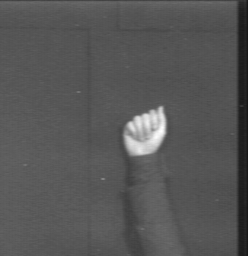 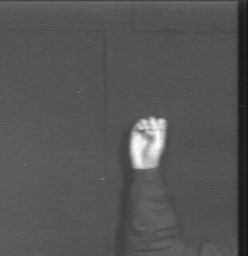 23
Sinai P			Sinai M
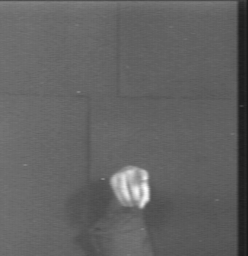 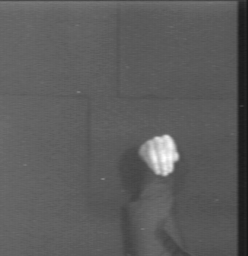 24
Sinai P		    Sinai H
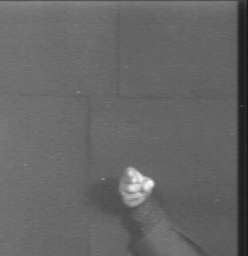 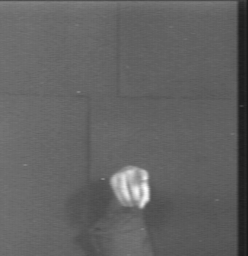 25
V. CONCLUSÕES
26
Neste trabalho foram propostos, implementados e testados  dois métodos para o reconhecimento de linguagem de sinais usando o classificador SVM e as características extraídas dos Momentos Zernike e de Hu.
A partir dos experimentos, concluiu-se que momentos de Zernike obtiveram resultados ligeiramente melhores (96%) do que Hu Momentos (93%). No entanto, ambos os métodos alcançar resultados promissores.
27
Como trabalho futuro é possível utilizar PCA a fim de melhorar os resultados obtidos.
 Além disso, pretendemos realizar mais testes em outros bancos de dados, a fim de verificar a robustez dos métodos utilizando momentos de Zernike e de Hu.
28